Звуки мови: 
фонетика і фонологія
Лекція 2
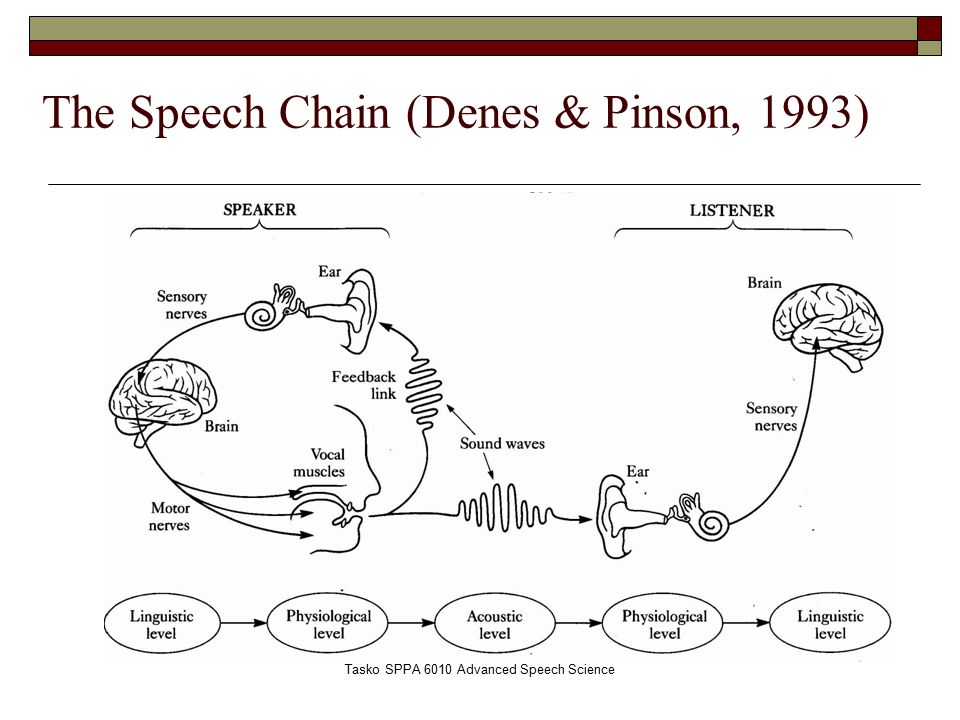 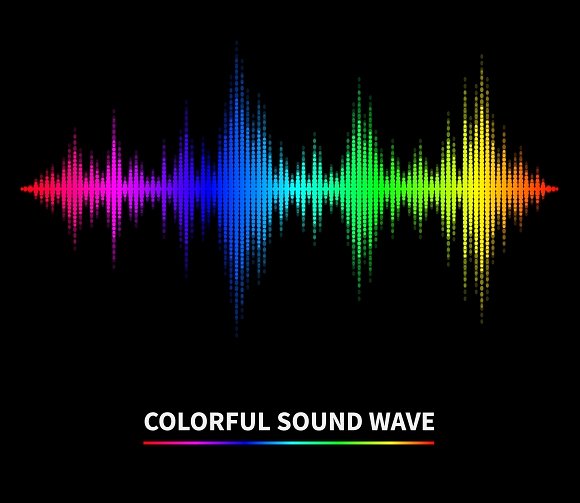 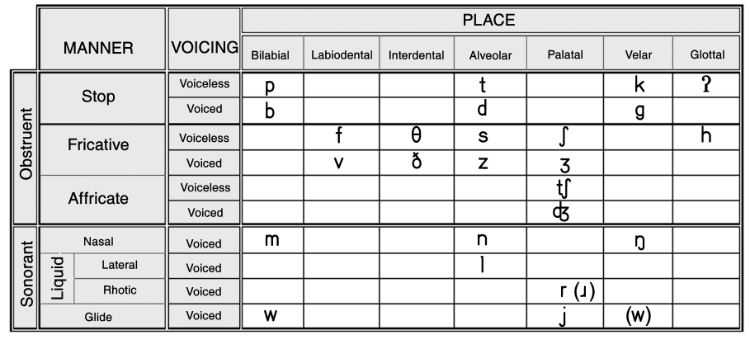 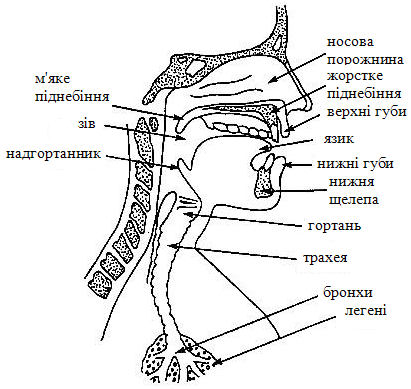 Класифікація приголосних
За способом артикуляції:
проривні: [p], [b], [t], ]d] …
щілинні: [f], [v], [s], [z], [θ], [ð] ...
носові: [m], [n], [ŋ]
африкати: [tʃ], [dƷ]
латеральні (бокові): [l]
ротичні: різновиди [r]
глайди (напівголосні): [j], [w]
Класифікація приголосних
За місцем артикуляції:
губні (лабіальні): 
губно-губні (білабіальні): [b], [m], [p]
губно-зубні (лабіодентальні): [f], [v]
зубні (дентальні): [θ], [ð]
альвеолярні: [t], [d], [l], [n], [r], [s]
палатальні: [ʃ], [dƷ], [tʃ]
велярні (задньоязикові): [k], [g], [ŋ]
увулярні: франц. та нім. [r]
фарингальні: [ʕ], [ħ]
глотальні: [h], укр. [ɦ]
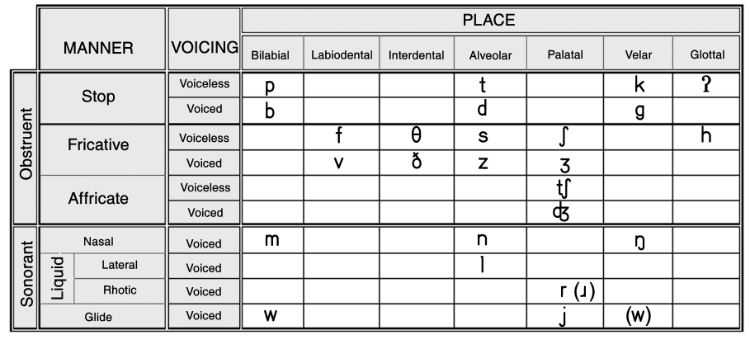 Класифікація голосних
за рядом та підйомом
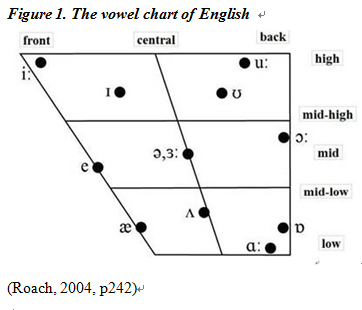 Дифтонги
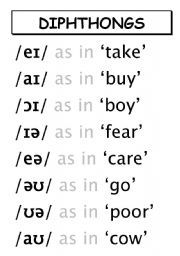 Склади
pho-ne-tics


about  [ǝ.bæʊt]      medal [mɛd.ɫ]
             V   CVC                      CVC C

Найбільш частотний тип складу: CV
Просодичні характеристики
висота звуку
наголос
гучність
темп
протяжність
ритм
Тональні мови
[si]
високий падаючий тон – «поема»
середній тон – «спробувати»
низький тон – «справа»
дуже низький тон – «час»
високий висхідний тон – «спричиняти»
середній висхідний – «місто»
Фонеми та алофони
ban                  pan                        span
[b]                     [ph]                         [p]
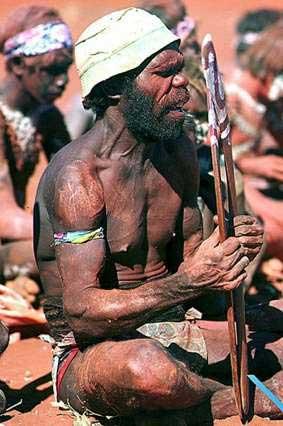 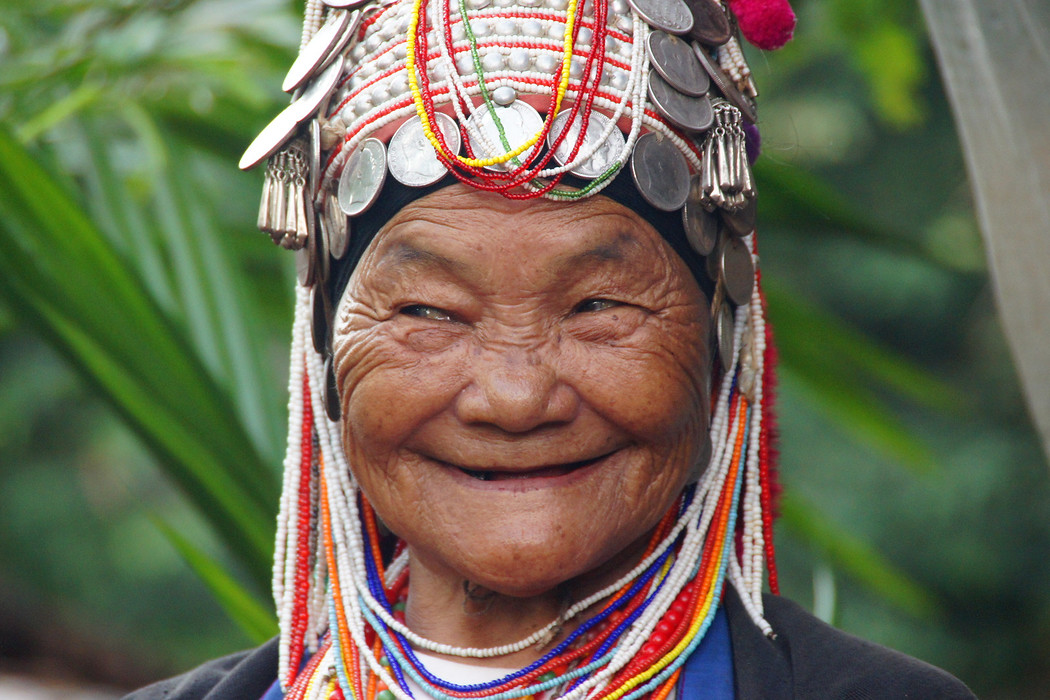 Фонеми та алофони
У тайській мові
[pâ:] тітка
[bâ:] божевільний
[phâ:] тканина
Фонеми та алофони
в англійській: /p – ph/, /b/

в нюлнюлській: /p – ph- b/

в тайській: /p/ / ph/ / b/

Алофон - реалізація фонеми, її варіант, обумовлений конкретним фонетичним оточенням.
Фонеми та алофони
Алофони однієї фонеми знаходяться в стосунках додаткової дистрибуції. Два різних алофони однієї фонеми не можуть існувати в одній позиції.
Фонеми та алофони
Фонеми знаходяться у контрастній дистрибуції – вони можуть траплятися в одній позиції, але змінюють значення слова.